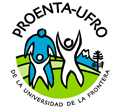 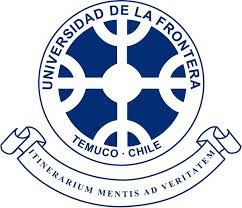 ¿Quien es el Michay rojo?
Por: Bastian Gallardo Molina – Del: Complejo Educacional Publico Nueva Alborarada
El Michay rojo también conocido como Coralillo (Berberidopsis corallina), es una arbusto trepador de hasta 15 m de largo, es una especie del reino Plantae, es una planta que habita los bosques de la cordillera de la costa entre Vll y X región de nuestro país, en los últimos años se determino que es una especie en peligro de extinción, las principales causas de esto es la escases de esta especie y el problema de germinación de sus semillas.
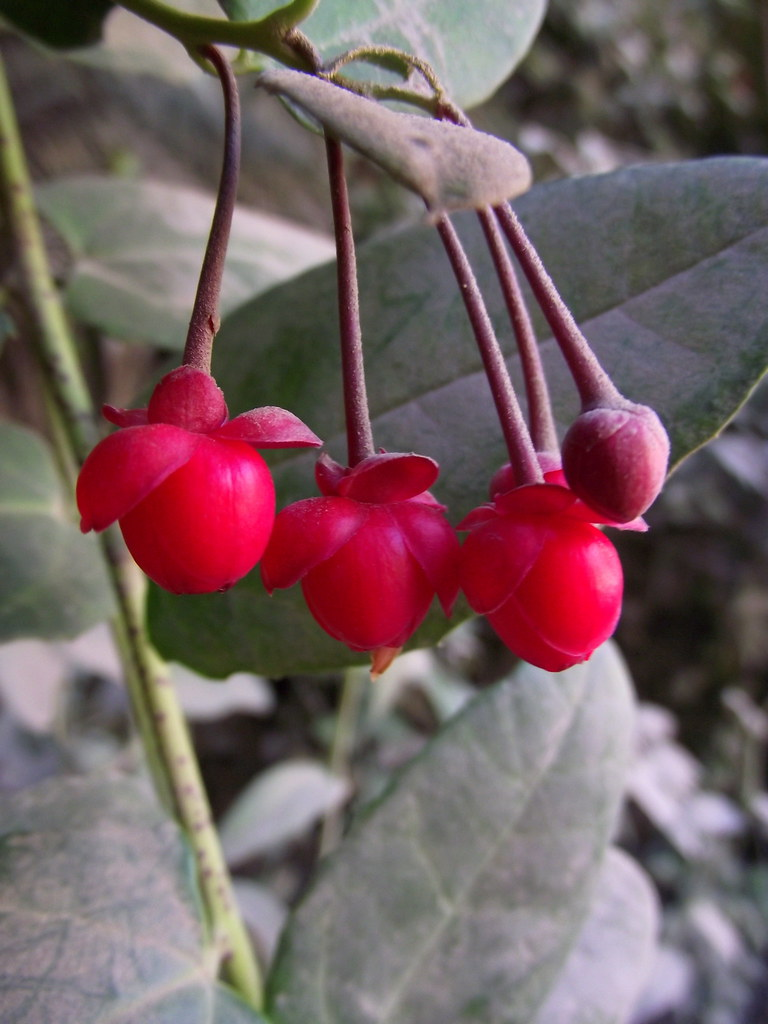 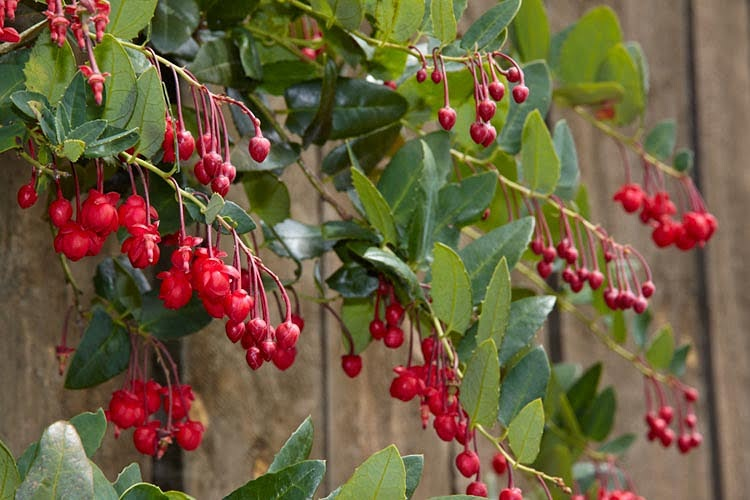 T. Harzianum este microrganismo del reino Fungí ayuda con la defensa hacia los patógenos, lastimosamente se a encontrado en muy pocas ocasiones, pero en las encontradas son de las que perduran mas.
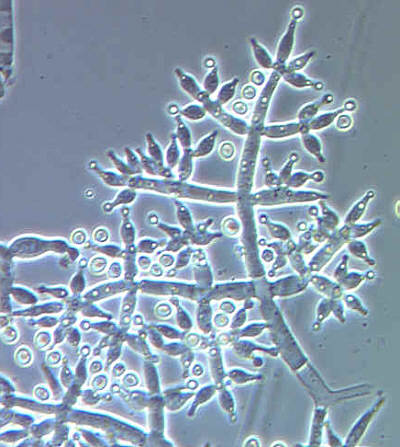 La estrategia usada no es nueva pero es muy útil seria usar diversos microorganismos de la zona y de familiares para comparar con cual de estos la planta logra hacer que sus semillas germinen y hagan crecer una planta mas fuerte.